laboratorium Kompetencji Zawodowych
LMI
Teresa Chirkowska-Smolak
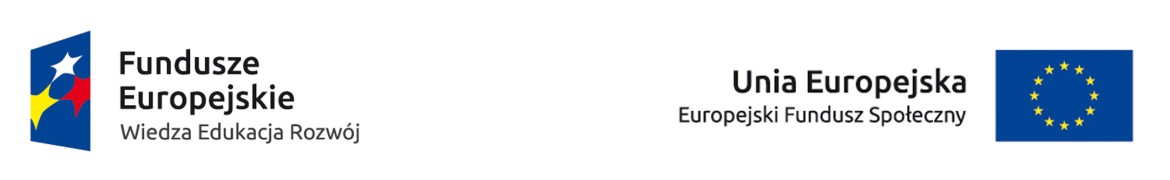 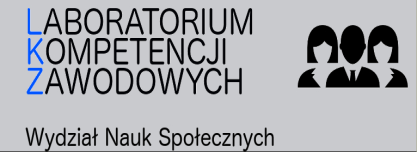 motywacja osiągnięć
Związki zachodzące pomiędzy zachowaniem człowieka a motywacją do działania - od wielu lat interesują psychologów. Poszukują oni odpowiedzi na poniższe pytania:
1. Jakie są kierunki działań ludzi i co pobudza ich do podejmowania działań ukierunkowanych na jakiś cel?
2. Z jaką intensywnością ludzie realizują określone przez siebie cele i dlaczego jedni trwają dłużej przy swoich celach niż inni?
Ludzie z wysoką motywacją osiągnięć są bardziej efektywni i gotowi do podejmowania zadań poprawiających organizację pracy, mimo że nie wchodzą one do codziennych obowiązków. 
Osoby o wysokiej MO są dobrymi menedżerami, dobrze radzą sobie na stanowiskach kierowniczych oraz jako właściciele firm, a w podejmowanych działaniach kierują się przede wszystkim skutecznością wykonywania zadania.
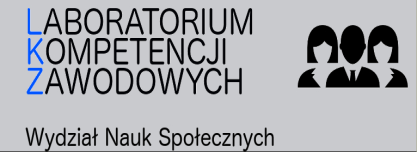 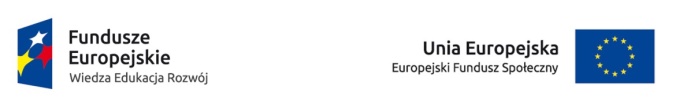 LMI - inwentarz  motywacji  osiągnięć
autorzy: Heinz Schuler, George Thornton, Andreas Frintrup
polska adaptacja: W. Klinkosz, A. Sękowski
LMI mierzy motywację osiągnięć z uwaględnieniem różnych jej komponentów - pozwala na interpretację profilową
inwentarz jest dostępny w formie tradycyjnych papierowych arkuszy oraz w wersji elektronicznej
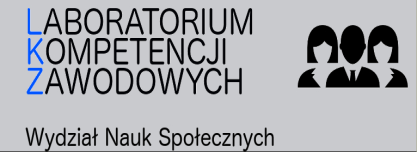 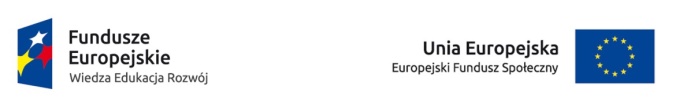 budowa  kwestionariusz  LMI
wyniki mogą być interpretowane w poszczególnych skalach (17 skal LMI), można też uzyskać trzy wyniki czynnikowe - dotyczące:
pewności siebie
ambicji
samokontroli
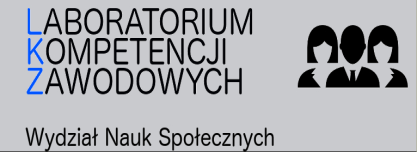 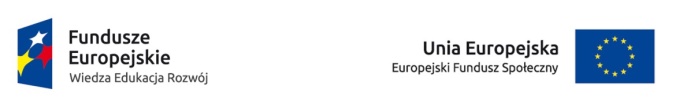 skale kwestionariusza LMI
1. Elastyczność – skala dotyczy sposobu radzenia sobie z sytuacjami i zadaniami nowego rodzaju. Pokazuje czy osoba badana jest gotowa do zmian i preferuje doświadczanie czegoś nowego, nawet wówczas, gdy występują nieprzyjemności i istnieje ryzyko niepowodzenia.
2. Odwaga – skala dotyczy przewidywania efektów działania, w tym możliwości niepowodzenia. Pokazuje w jaki sposób osoba badana reaguje na lęk przed niepowodzeniem i jak reaguje w stresowych sytuacjach.
3. Preferowanie trudnych zadań – skala mierzy poziom wybieranych zadań i ryzyka przy ich realizacji. Daje informację czy badany wybiera łatwiejsze zadania, czy raczej trudne, ambitne, które wymagają dużych umiejętności.
4. Niezależność - skala służy do mierzenia samodzielności w działaniu. Daje obraz czy badany woli kontrolę ze stronę innych czy raczej samodzielność.
5. Wiara w sukces – skala mierzy przewidywanie wyników działań w kategorii sukcesu. Przedstawia wiarę we własne umiejętności i wiedzę na drodze do realizacji celów, również wtedy, gdy wystąpią przeszkody.
6. Dominacja – skala mierzy tendencję do wywierania wpływu na in- nych i gotowość do brania odpowiedzialności za innych. Pokazuje poziom przejmowania inicjatywy w zespole.
7. Zapał do nauki – skala dotyczy dążenia do poszerzania wiedzy. Odsłania motywację związaną z chęcią do własnego rozwoju, nauki czegoś nowego lub zdobywania wiedzy, nawet wtedy, gdy nie wiążą się z tym bezpośrednie korzyści.
8. Ukierunkowanie na cel - skala mierzy postawę w odniesieniu do przyszłości. Wskazuje chęci badanego w obszarze wyznaczania krótko- i długoterminowych celów.
9. Wysiłek kompensacyjny – skala dotyczy wysiłku wkładanego w przygotowanie się do zadania, jak i realizację w obliczu lęku przed niepowodzeniem.
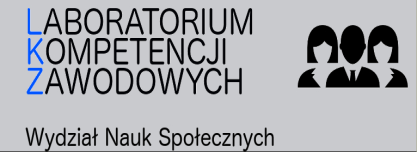 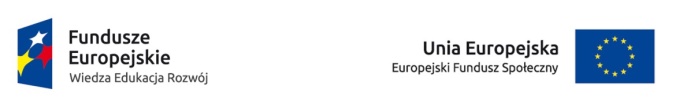 10. Dbanie o prestiż (orientacja na status) - skala dotyczy dążenia do odgrywania ważnej roli w środowisku społecznym i zajmowania wiodącej pozycji w hierarchii społecznej. Pokazuje starania się badanego względem uznania innych.
11. Satysfakcja z osiągnięć – skala mierzy potrzebę przeżywania pozy- tywnych stanów uczuciowych związanych z sukcesem. Daje informację jaka jest ambicja osoby badanej i czy jej poczucie własnej wartości jest uzależnione od dokonań.
12. Zaangażowanie – skala mierzy gotowość do wysiłku. Pokazuje czy badany potrafi  silnie zaangażować się w długotrwałe działania oraz jaki jest poziom jego aktywności.
13. Nastawienie na rywalizację – skala mierzy tendecję do rywalizowania i konkurowania, jako bodźców do wykonywania zadań. Daje informacje o tym, czy dla osoby jest ważne porównywanie się z innymi i wygrywanie.
14. Flow – skala mierzy tendencję do intensywnego zaangażowania i wysokiej koncentracji oraz poświęcania się zadaniom i problemom.
15. Internalizacja – skala dotyczy sposobu wyjaśniania skutków działania. Pokazuje w jakim stopniu osoba badana tłumaczy przyczyny (wewnętrzne lub zewnętrzne).
16. Wytrwałość – skala mierzy wytrwałość i wykorzystywanie sił do realizacji zadań lub pokonywania trudności, Pokazuje jak badany reaguje: czy zwiększa zaangażowanie i wysiłek, czy „odpuszcza”.
17. Samokontrola – skala odnosi się do sposobu organizowania i realizowania zadań. Czy osoba badana potra  samodzielnie zorganizaować sobie pracę, bez odwlekania obowiązków czy brakuje jej dyscypliny.
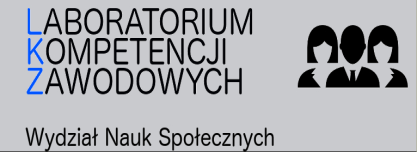 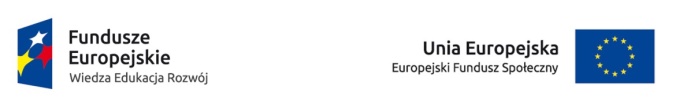 fragment przykładowej interpretacji  LMI
Uzyskany wynik ogólny pozwala stwierdzić, że na tle innych osób pracujących badany charakteryzuje się wysoką motywacją osiągnięć.
Uzyskane 3 wyniki czynnikowe pokazują, że na tle swojej grupy odniesienia – badany charakteryzuje się przeciętną pewnością siebie, wysoką ambicją i wysokim poziomem samokontroli.
Rezultat uzyskany w skali Odwaga pozwala stwierdzić, że badany odczuwa wysoki lęk przed niepowodzeniem i oceną ze strony innych. Przed ważnymi zadaniami i sytuacjami odczuwa wysokie napięcie, które może wpływać negatywnie na efekty pracy. Denerwują ją nowe zadania i presja czasu. Ma dużą tendencję do rezygnowania w obliczu trudnych zadań lub mocno obniża poziom wymagań.
Rezultat uzyskany w skali Preferowanie trudnych zadań pozwala stwierdzić, że badany w umiarkowanym stopniu preferuje trudne zadania i ambitne problemy.
Rezultat uzyskany w skali Niezależność pozwala stwierdzić, że badany charakteryzuje się wy- sokim poziomem samodzielności w działaniu. Woli sam odpowiadać za swoje sprawy, niż podlegać kontroli ze strony innych. Lubi sam określać swój sposób pracy, chętnie podejmuje decyzje.
Rezultat uzyskany w skali Zapał do nauki pozwala stwierdzić, że badany jest bardzo żądny wiedzy. Bardzo silnie dąży do poszerzania swoich horyzontów, rozwijając swoją osobowość. Z własnej inicjatywy inwestuje czas i trud aby nabyć nowe kompetencje. Rozwój własnej osoby jest dla niego bardzo ważny. Czerpie radość z uczenia się, ceni zdobywanie wiedzy nawet wtedy, gdy nie wiążą się z tym bezpośrednie korzyści. Zapał do nauki to jeden z dwóch głównych czynników motywujących osobę bad
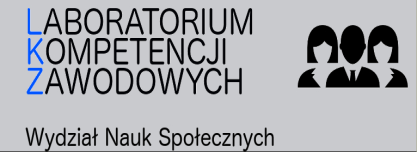 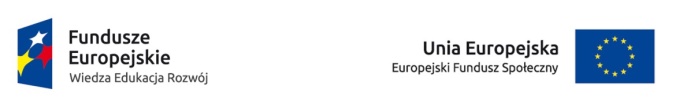 badanie motywacji osiągnięć w biznesie
Motywacja osiągnięć jest szczególnie ważna tam, gdzie jednostka sama decyduje o organizacji pracy i sposobach wykonania zadań.
W obecnych czasach wiele uwagi i wysiłku poświęca się rozwojowi osobistemu, dotyczącemu zdolności i poszerzania wiedzy czy doskonalenia umiejętności. By sprostać wyzwaniom, człowiek potrzebuje nie tylko jasno określić cele, do jakich zmierza, lecz także ukształtować w sobie dostatecznie silne motywatory by podejmować działania.
rozwój  kadry
psychologia sportu
doradztwo zawodowe
selekcja personelu
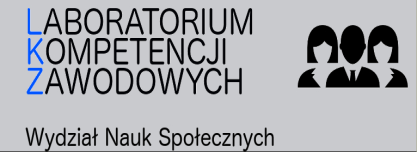 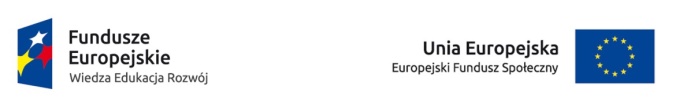